Reduced Gravity Flight: TEARDR0P
Group 32
Andrew Brahim, EE
Jourdain Francis, CpE
Motivation
Low cost reduced gravity experimentation 
Other methods include the use of the the NASA Zero Gravity Flight (the “Vomit Comet”), Drop towers, the International Space Station 
Time effective testing and availability
Further expansion of the use of drones in industry
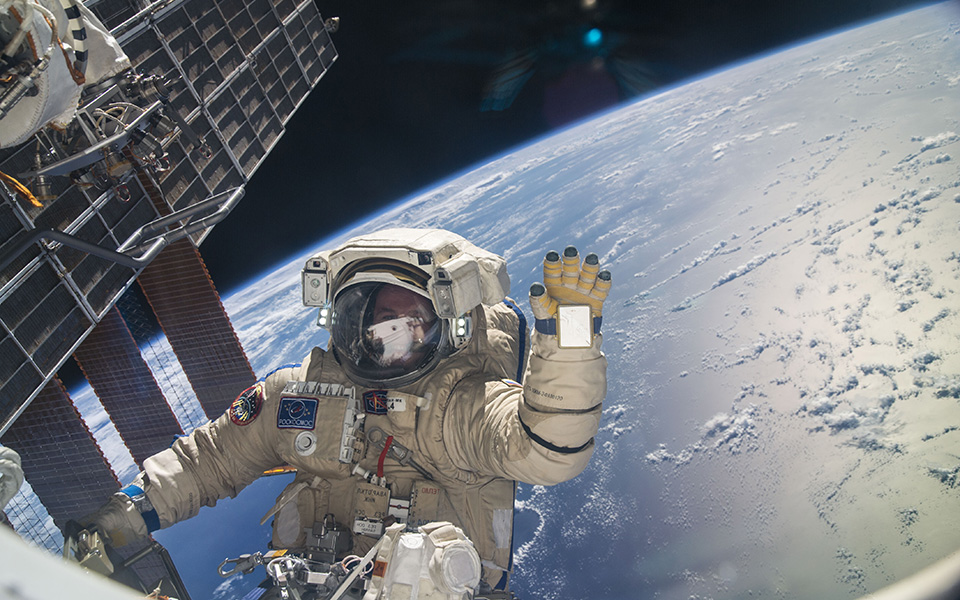 Goals and Objectives
A quadcopter capable of simulating a reduced gravity environment 
A Terrestrial Experimentation and Research Drone Regulating 0-G Parabola [TEARDR0P]
Autonomous flight missions 
Carry a small payload for experimentation 
Datalog sensor readings and process them into an easily understandable format
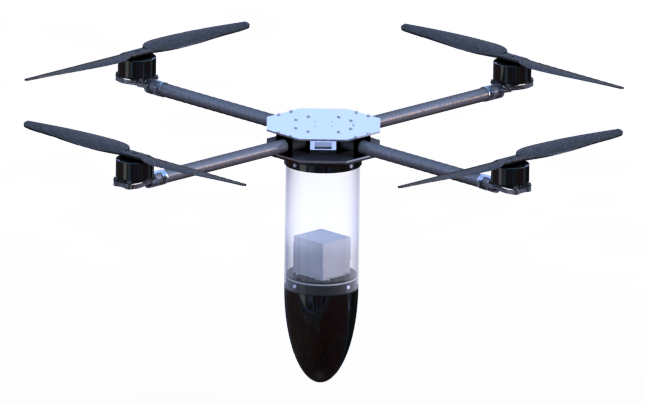 Specifications & Requirements
Top Level Diagram
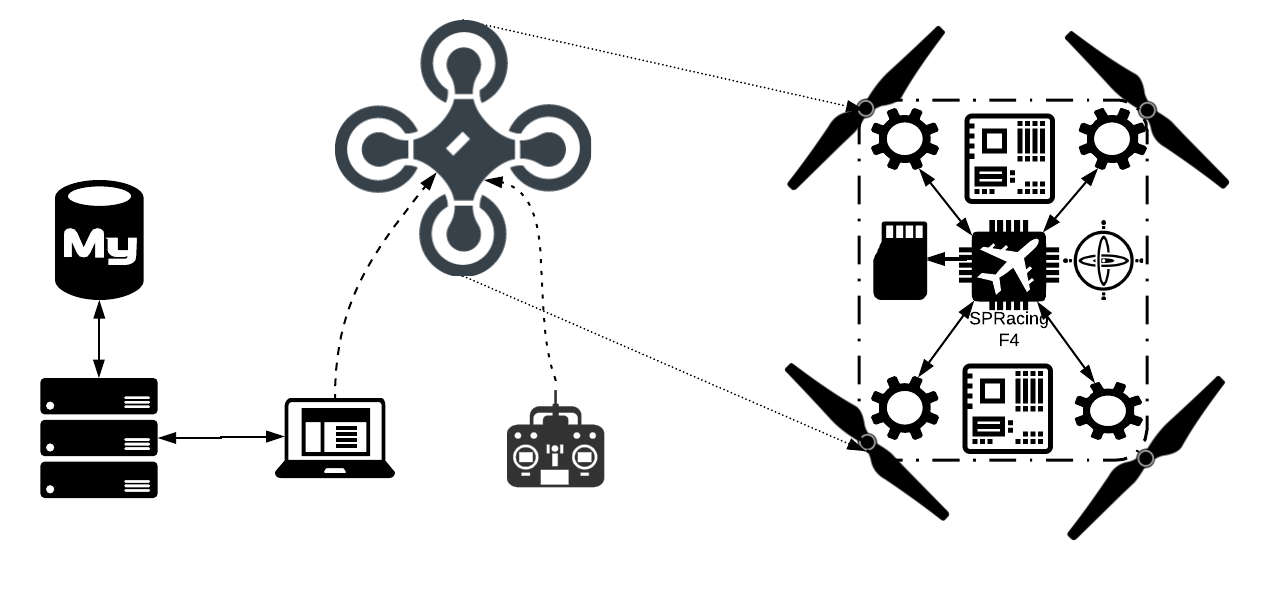 Interdisciplinary Implementation
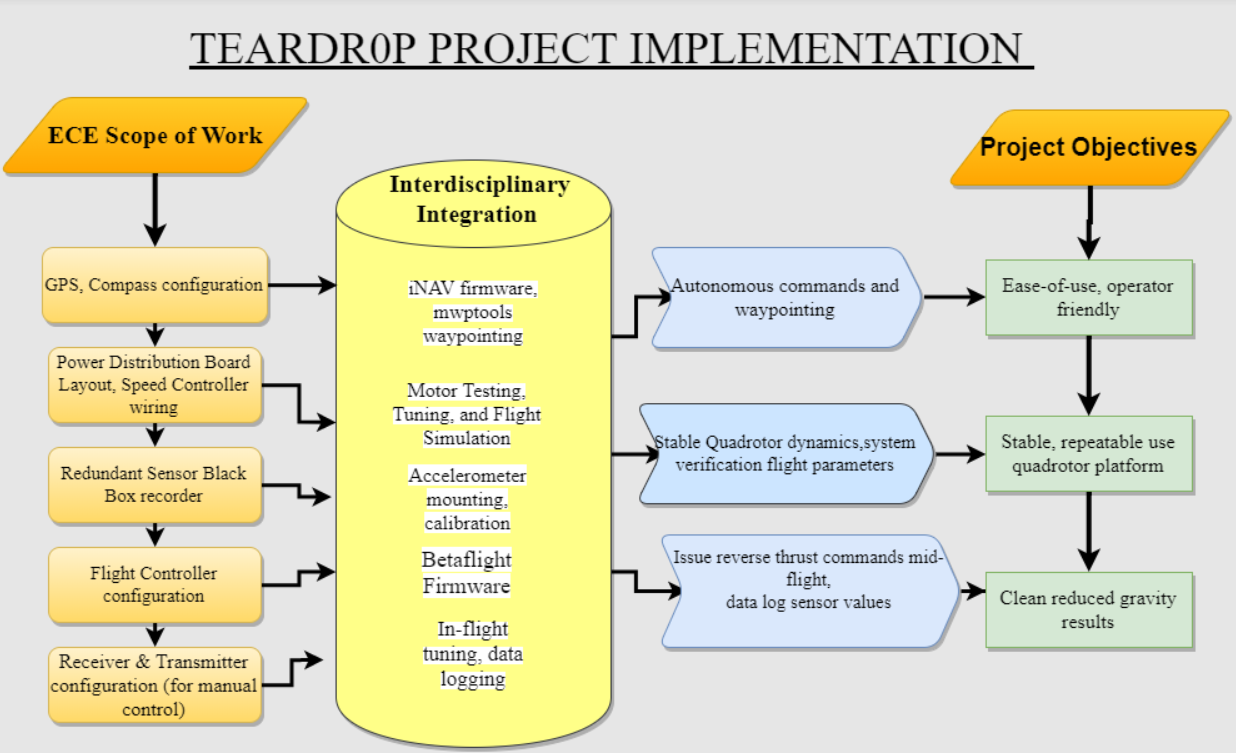 Flight Systems
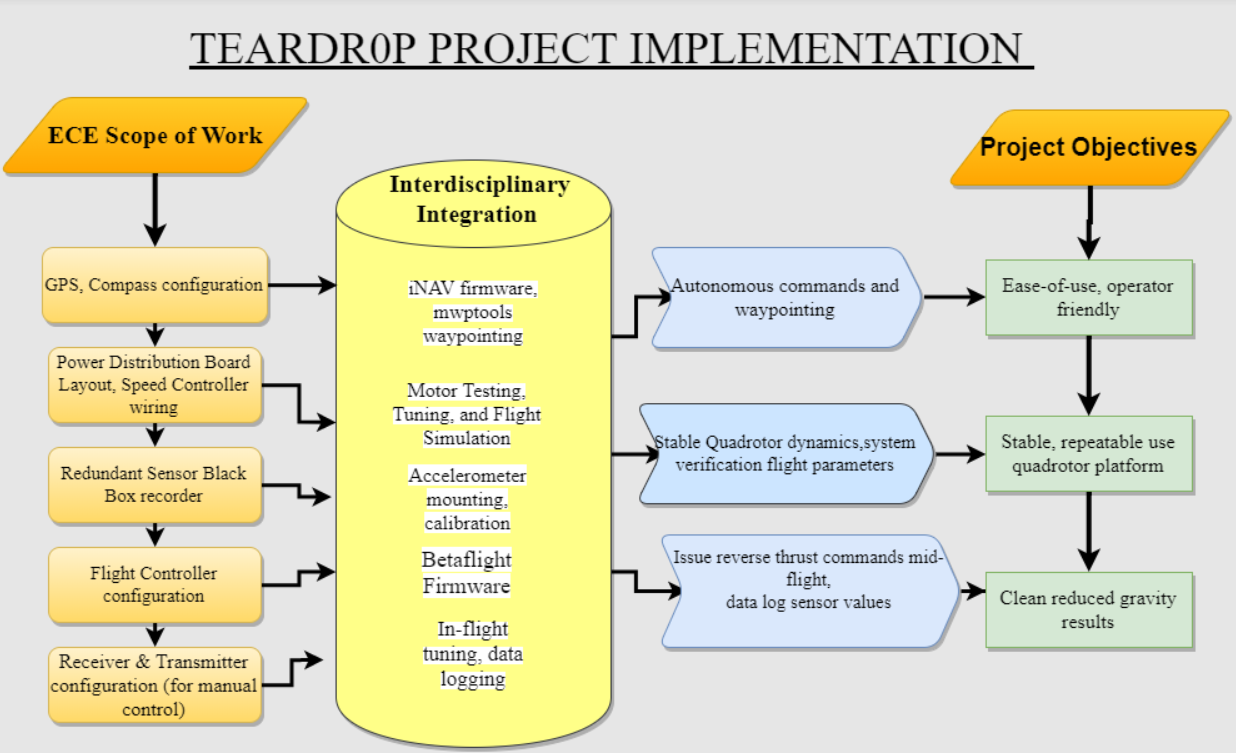 Flight Controller
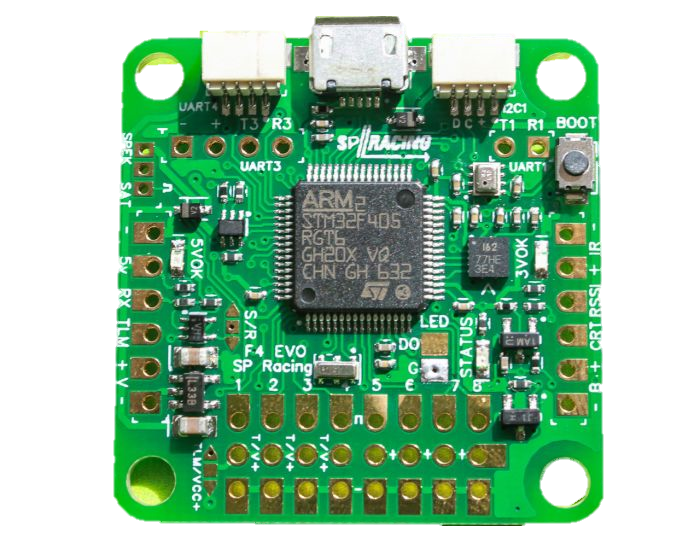 SP Racing F4 EVO vs 3DR Pixhawk Mini
Receiver & Transmitter
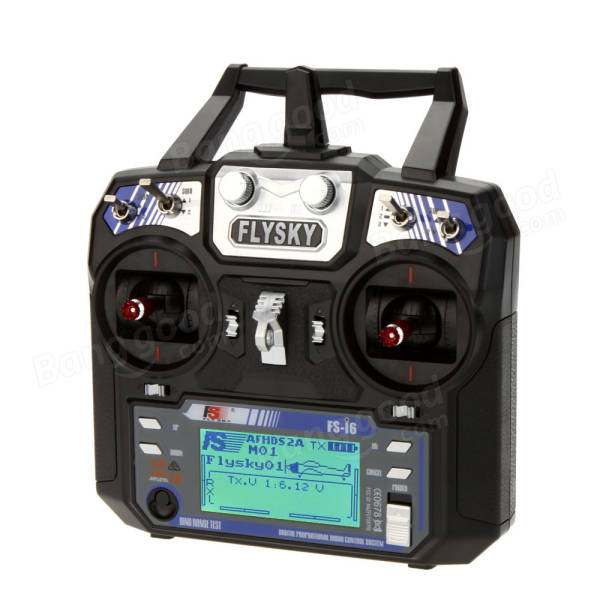 FlySky FS-i6
6 Channel 2.4Ghz with telemetry
Bandwidth: 500KHz
Uses UART2/PPM
IBUS Telemetry 
Receiver: 4.0-6.5V
Price: $36.99
GPS
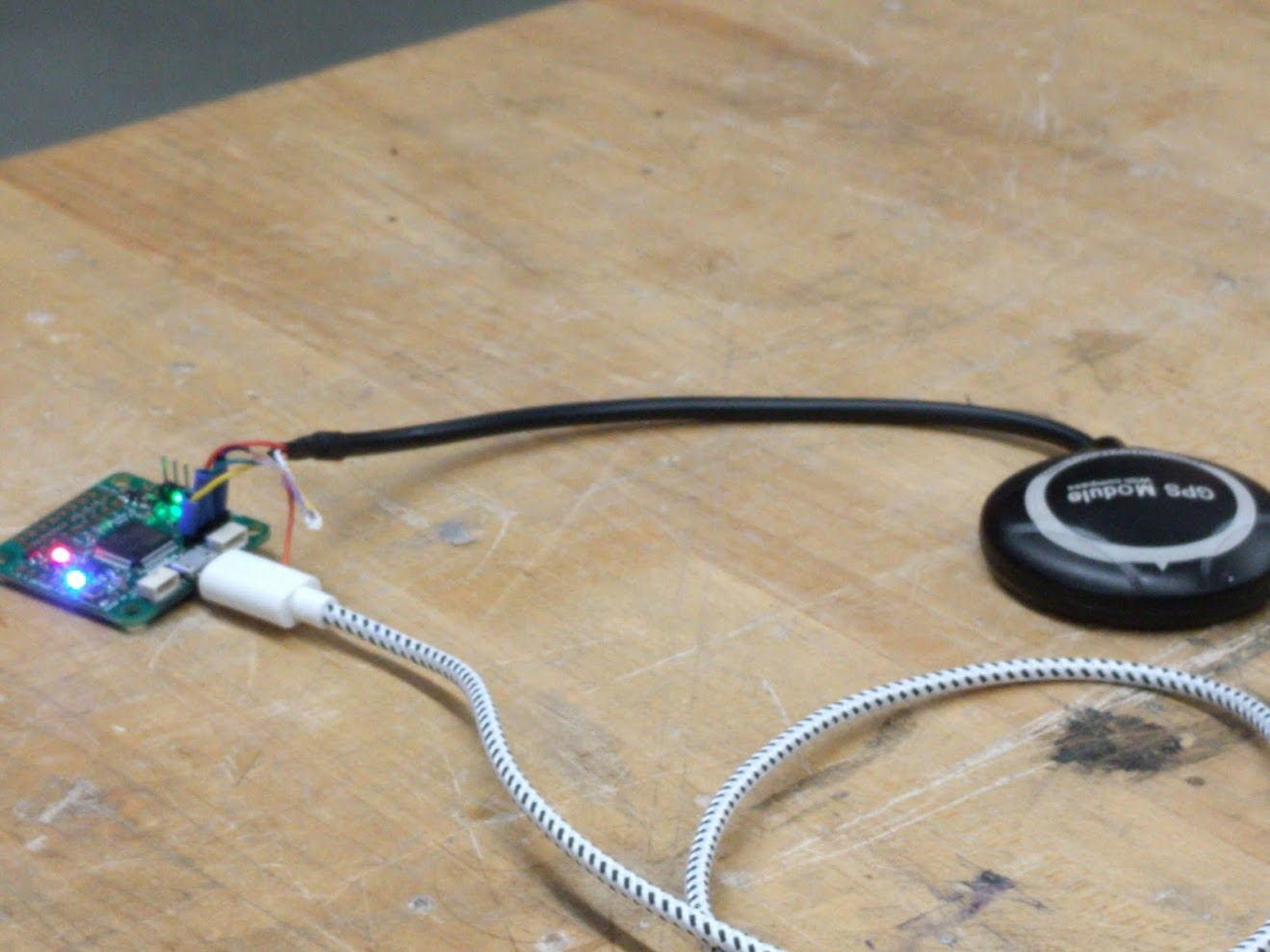 Ublox M8N
Accurate up to 2.5m
Heading accuracy of 0.5°
Velocity accuracy of 0.1 m/s 
Maximum altitude ceiling of 50,000 meters.  
GPS accuracy may vary based on location of the test flight
GNSS (Global navigation satellite system) support
Power Distribution & ESCs
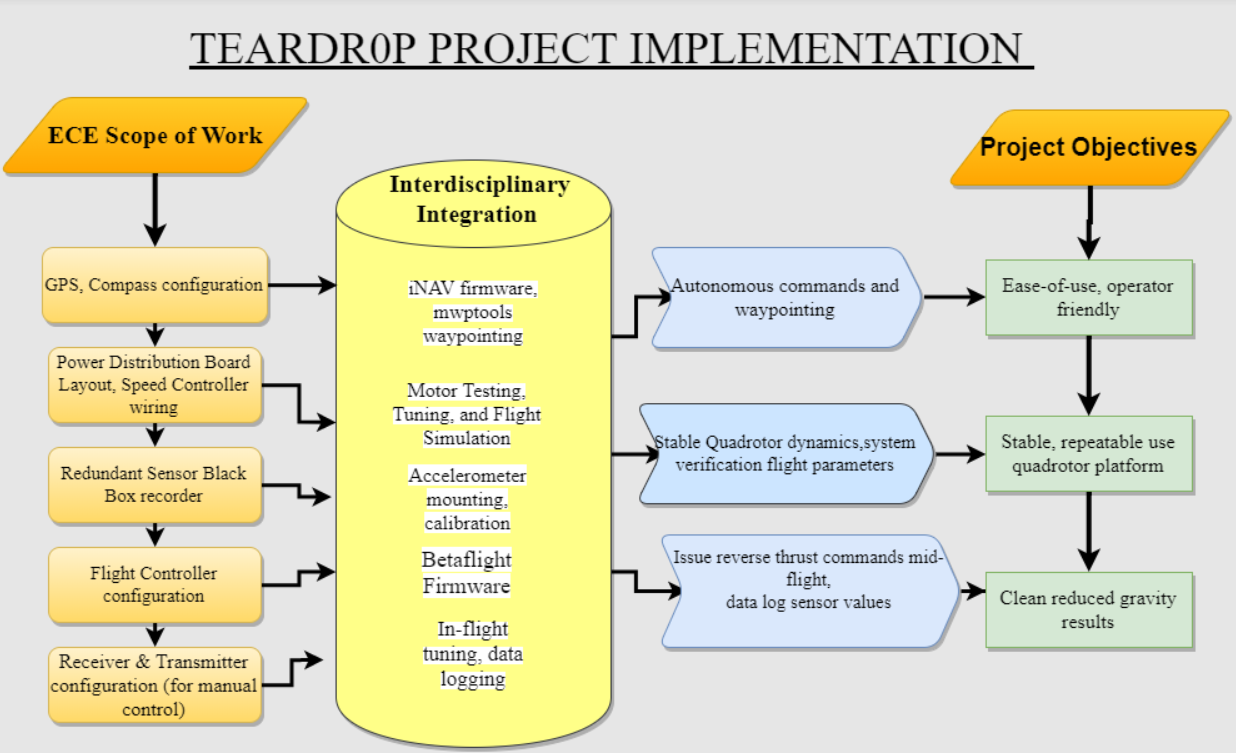 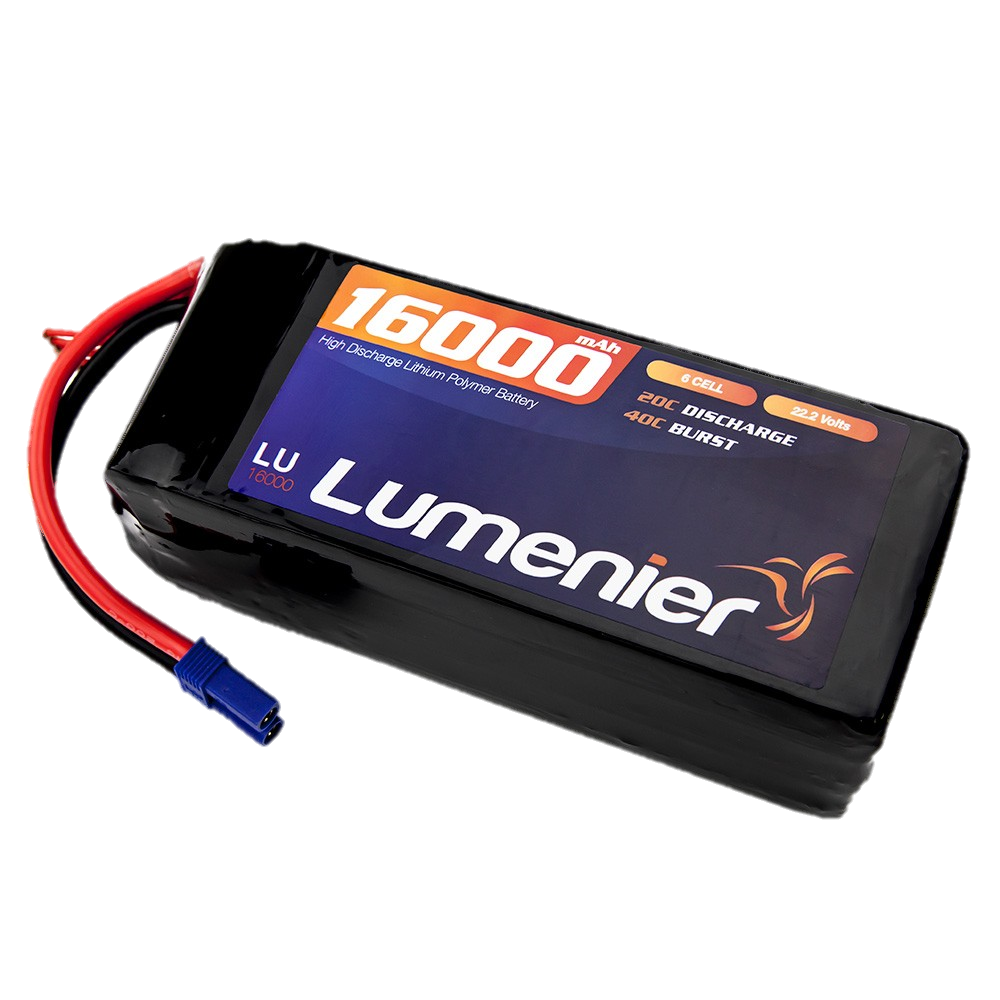 Battery
Lumenier 16000mAh LiPo Battery
Power Distribution
Hobbywing 5V/3A Switching Regulator (UBEC)
Lantian 7oz 200A
Price: $5.55
Supplies battery voltage to ESC’s and UBEC

V
DC-DC regulator supplied with a 2-6 cells lithium battery pack
Supplies safe and consistent voltage for flight controller and receiver
Input: 5.5V-26V
Price: $2.99
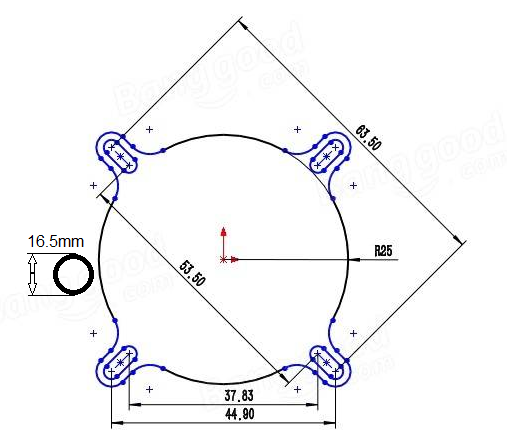 Speed Controllers
Lumenier BLHeli_32 51A
Input: 2-6s LiPoly
Constant: 51 A
Burst: 80 A
BEC: No BEC
DSHOT 1200 protocol
Bidirectional mode
Latest Bl Heli 32 firmware 
GD32 ARM Cortex-M MCU, 72mhz clock speed, PWM freq 48khz
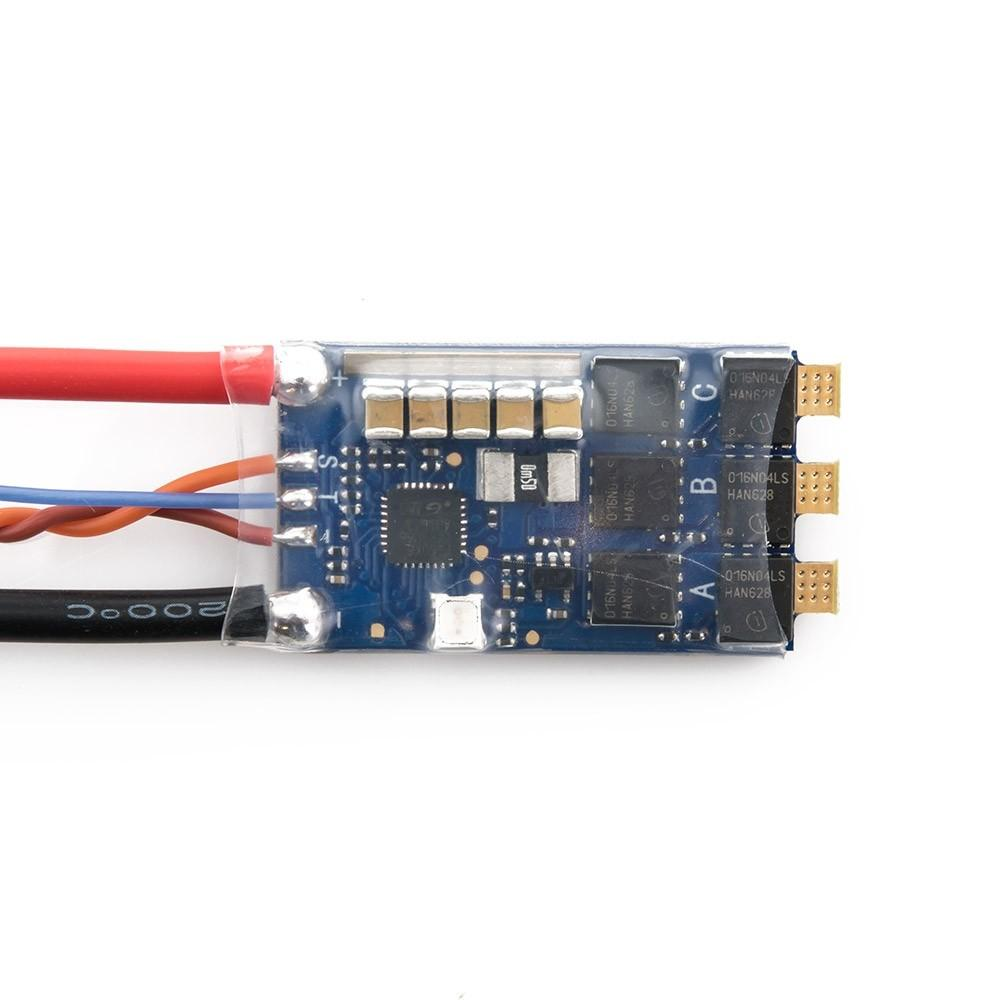 Power Distribution Board Wiring
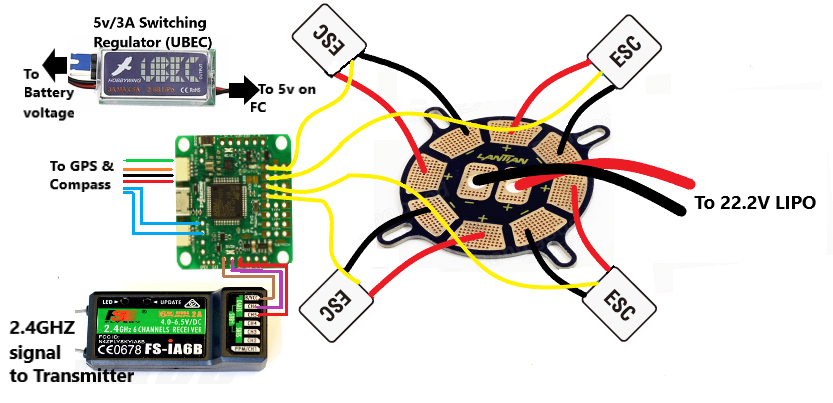 Black Box Sensor
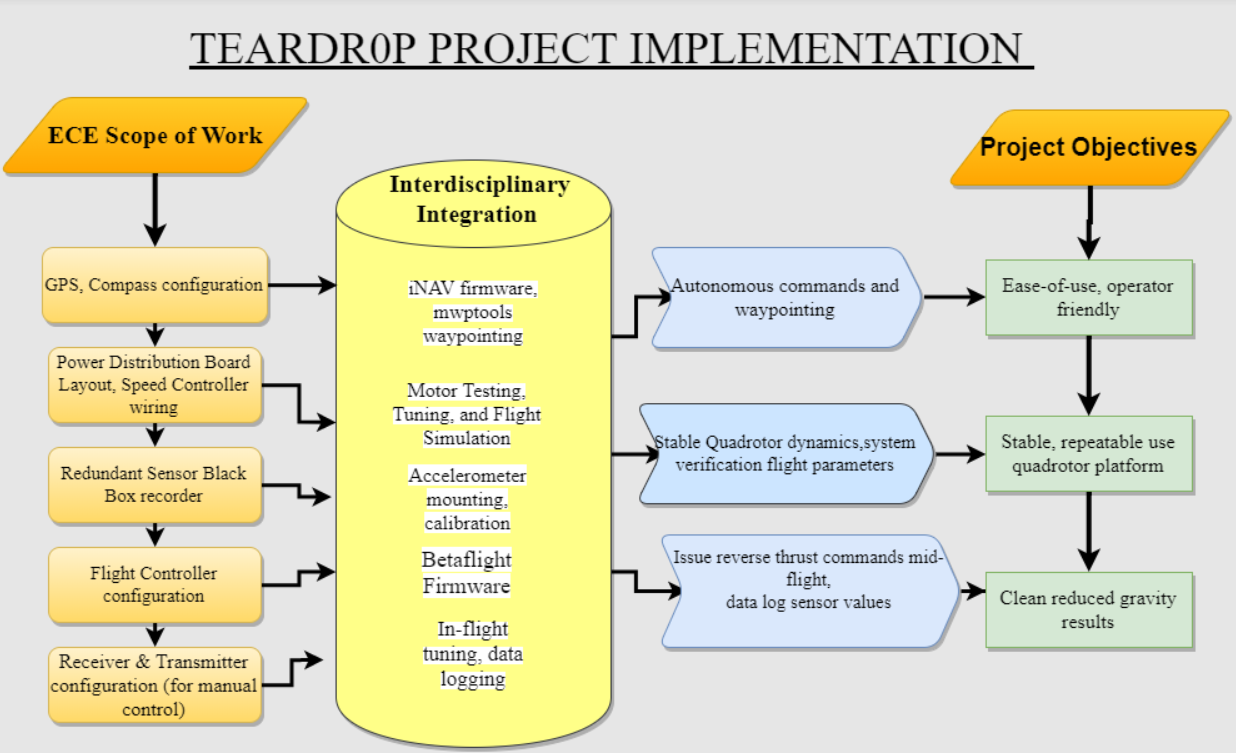 Black Box Sensor/ PCB
Arduino based
Added redundancy to the sensor capabilities
MPU 9250 9-axis (Gyro + Accelerometer + Compass)
Raw data stored into an SD Reader
Makes up for lack of redundancy when choosing SP Racing F4 EVO over the 3DR Pixhawk Mini
Has DC power jack for 9-volt battery box power source 
Can also be powered from main PDB (contingency: to save all-up weight)
Black Box Sensor/ PCB Schematic
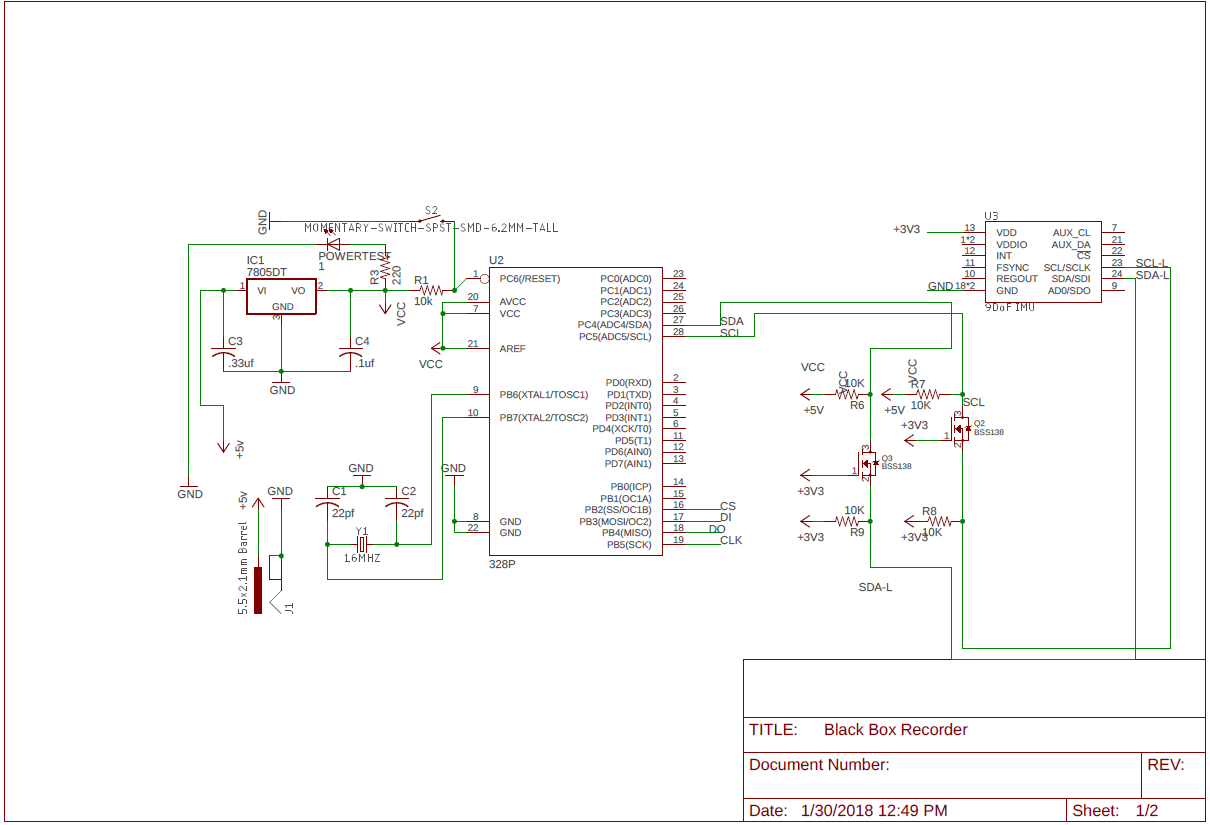 [Speaker Notes: We can highlight different parts to explain and expand this to multiple slides]
Black Box Sensor/ PCB Schematic
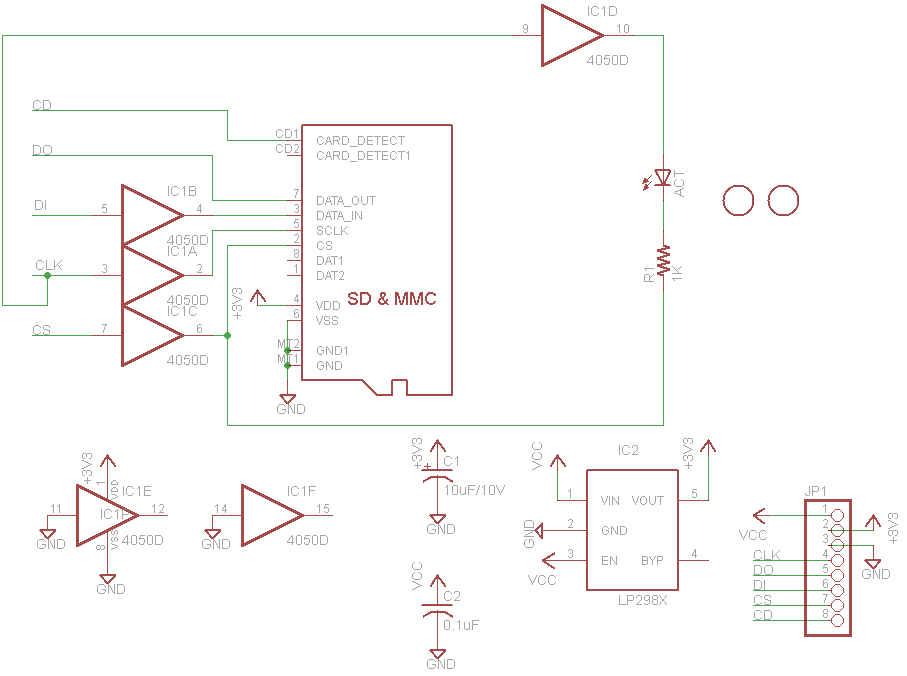 [Speaker Notes: We can highlight different parts to explain and expand this to multiple slides]
Black Box Sensor/ PCB Layout
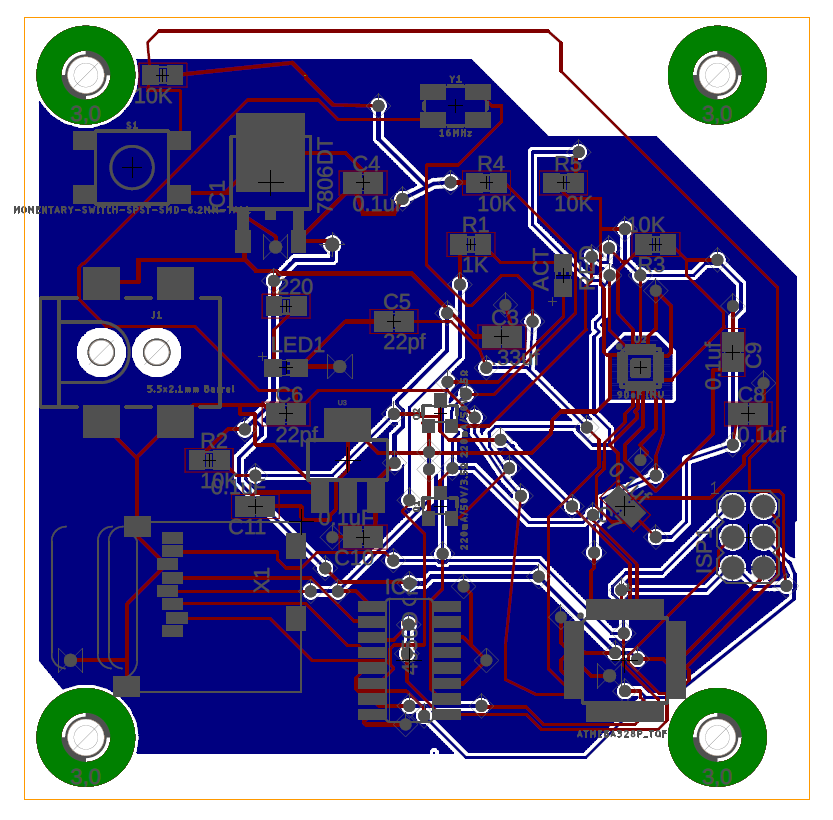 [Speaker Notes: We can highlight different parts to explain and expand this to multiple slides]
Black Box Sensor/ PCB Final Board
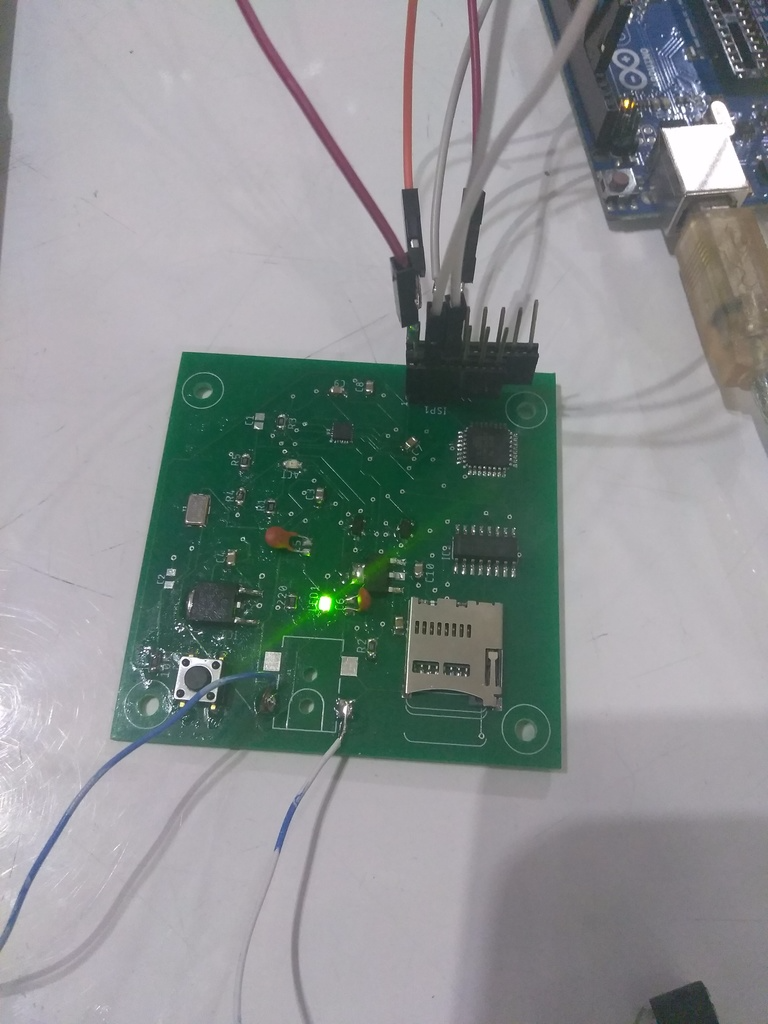 [Speaker Notes: We can highlight different parts to explain and expand this to multiple slides]
Software
Flight Controller Configuration - Betaflight
DSHOT Commands
BLHeli_32 Passthrough and Telemetry Support
SP Racing F4 EVO compatible 
Automatic Notch Filtering
Blackbox Logging
Failsafe configuration
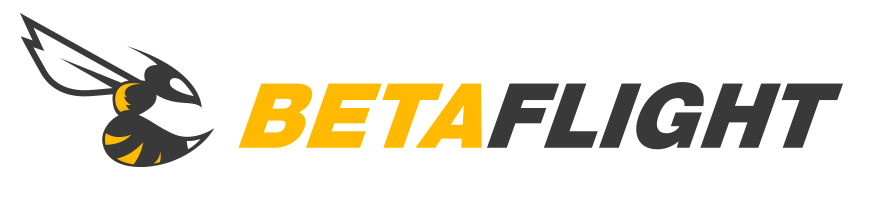 Software
ESC Controller Configuration – BLHeli_32
Configure the onboard speed controller using a Betaflight passthrough 
Direct configuration of ESC from flight controller with DSHOT commands
Motor calibration
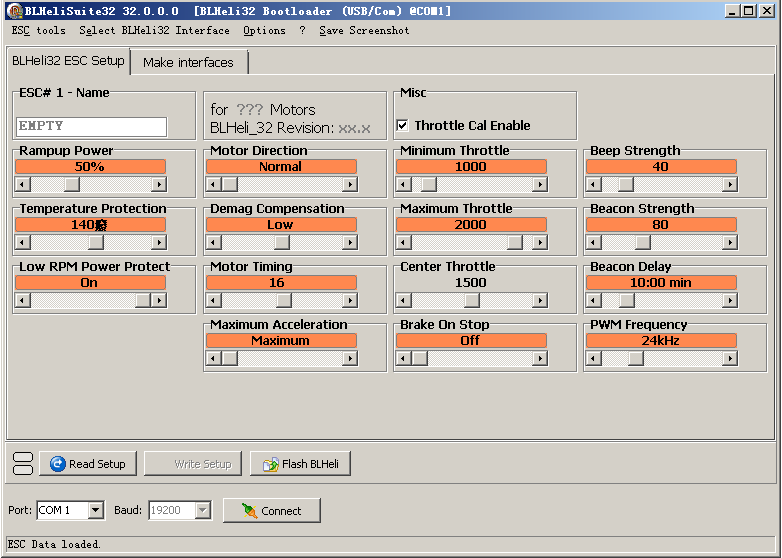 Software
Drone Autopilot Software– iNAV & MWP
Waypoint missions 
Physically map and trace out the course of action for the quadcopter drone
Needed for GPS modes: external GPS, magnetometer, barometer
MWP allows for uploading XML Mission Scripts
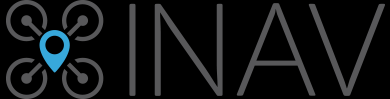 Software
Drone Autopilot Software– iNAV3D
Custom firmware developed by KenImhof, branched from iNAV 
Incorporates features to enhance 3D navigation beyond base iNAV, i.e. reverse thrust control
Modification to the iNAV3D navigation code was needed to achieve desired microgravity results
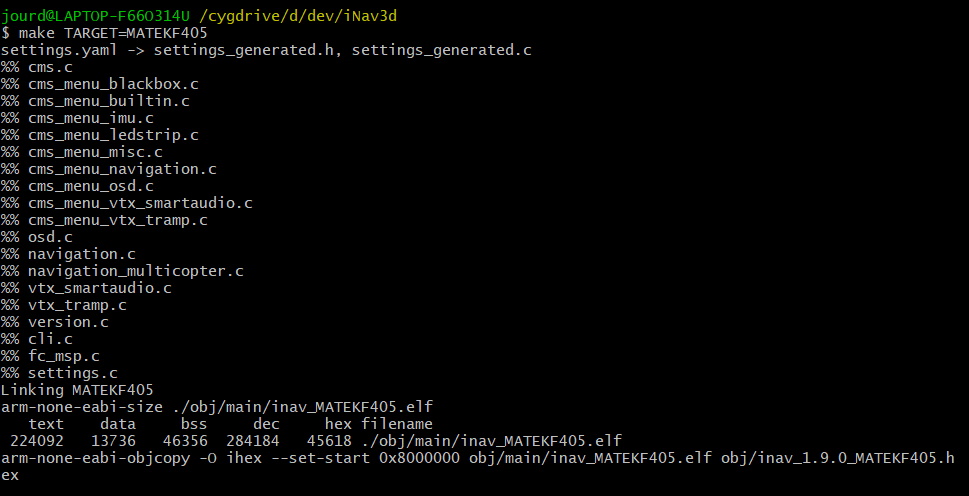 Software
Drone Autopilot Software– iNAV & MWP
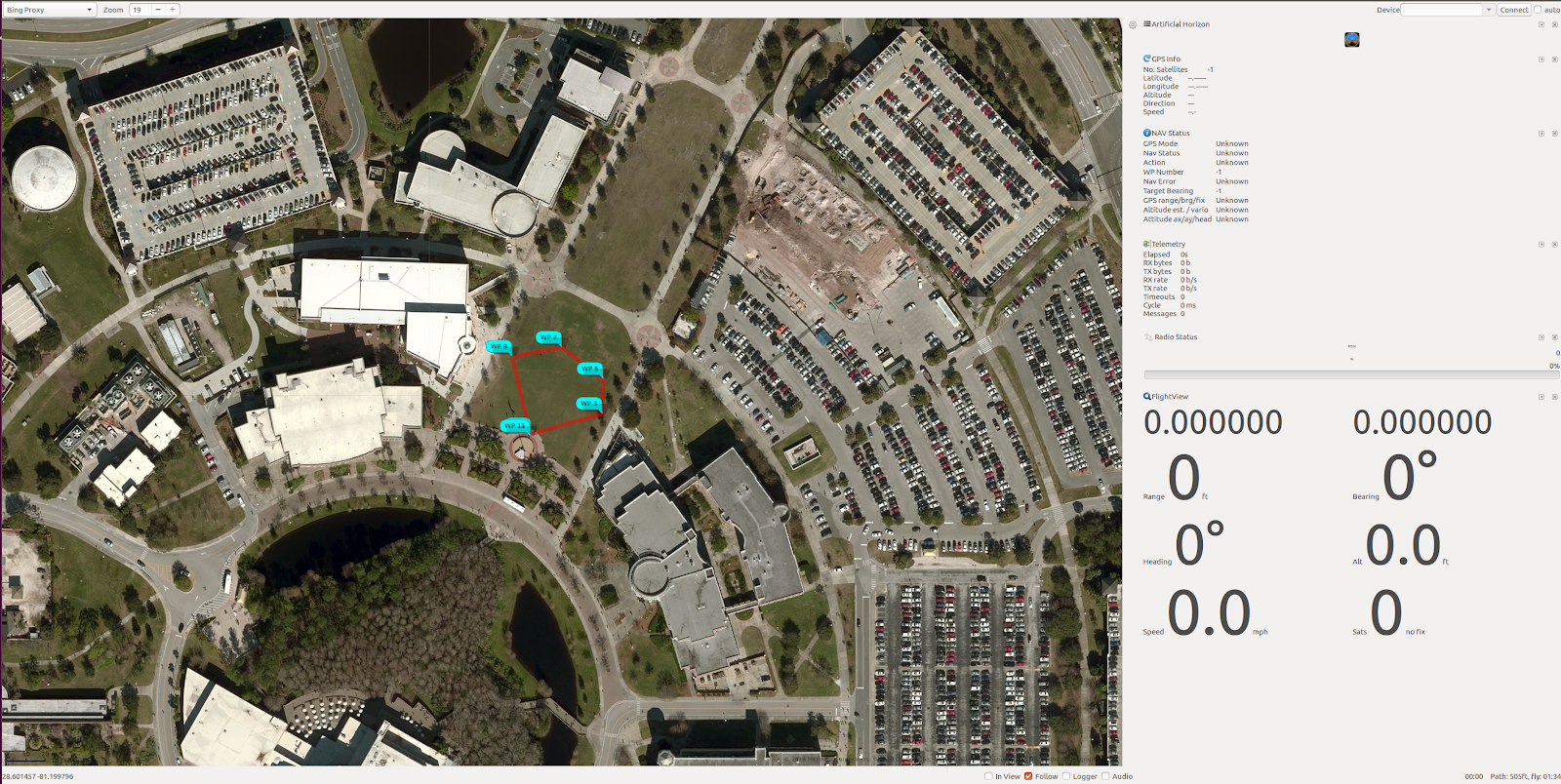 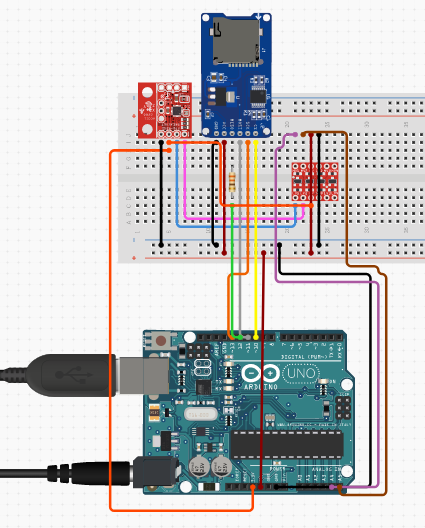 Testing & Simulation
Blackbox Protoyping
Testing & Simulation
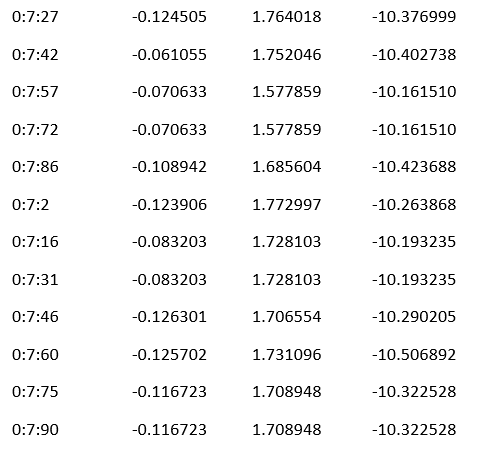 [Speaker Notes: We can highlight different parts to explain and expand this to multiple slides]
Testing & Simulation
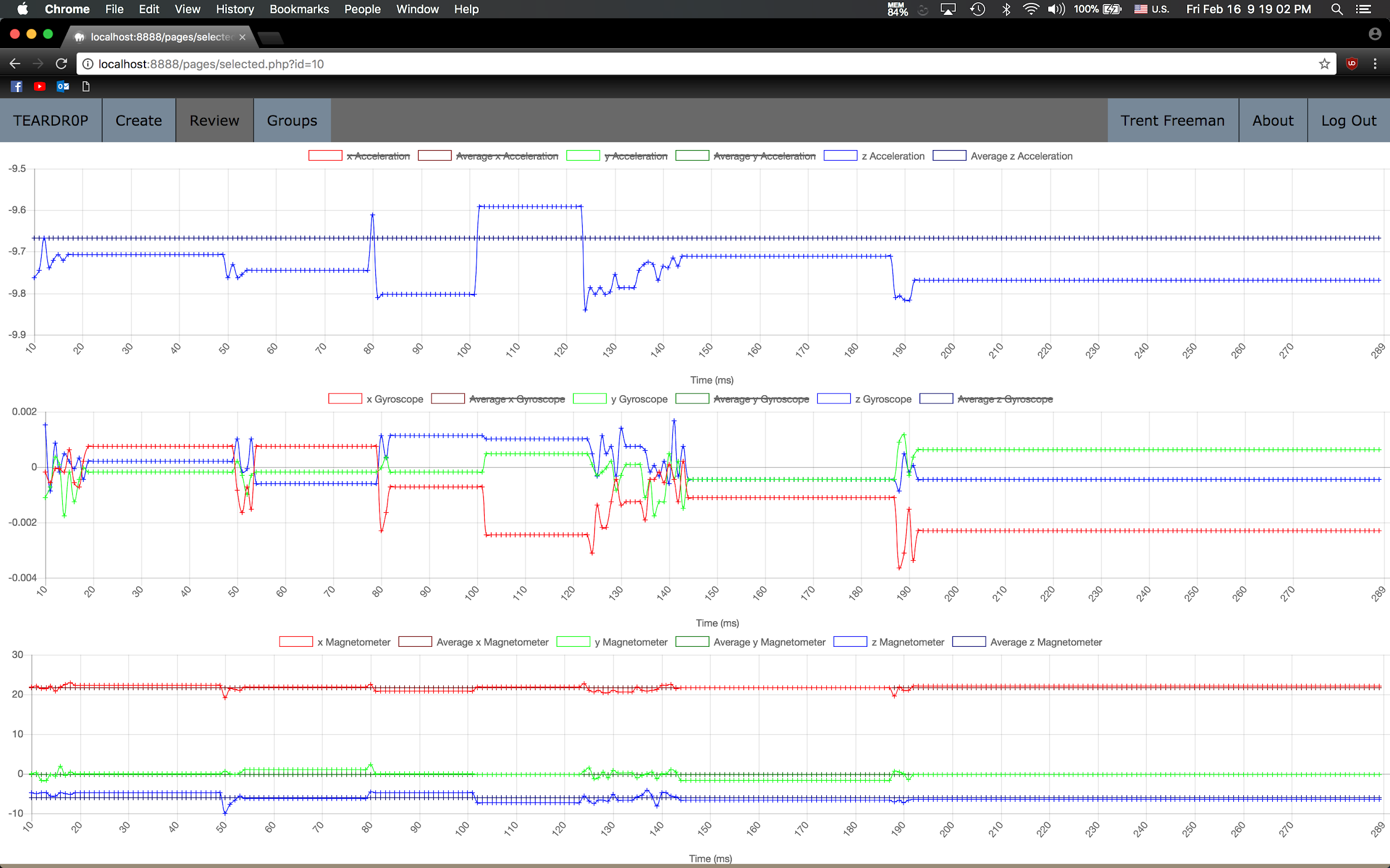 [Speaker Notes: We can highlight different parts to explain and expand this to multiple slides]
Testing & Simulation
Thrust and Torque Testing – Integration with MAE
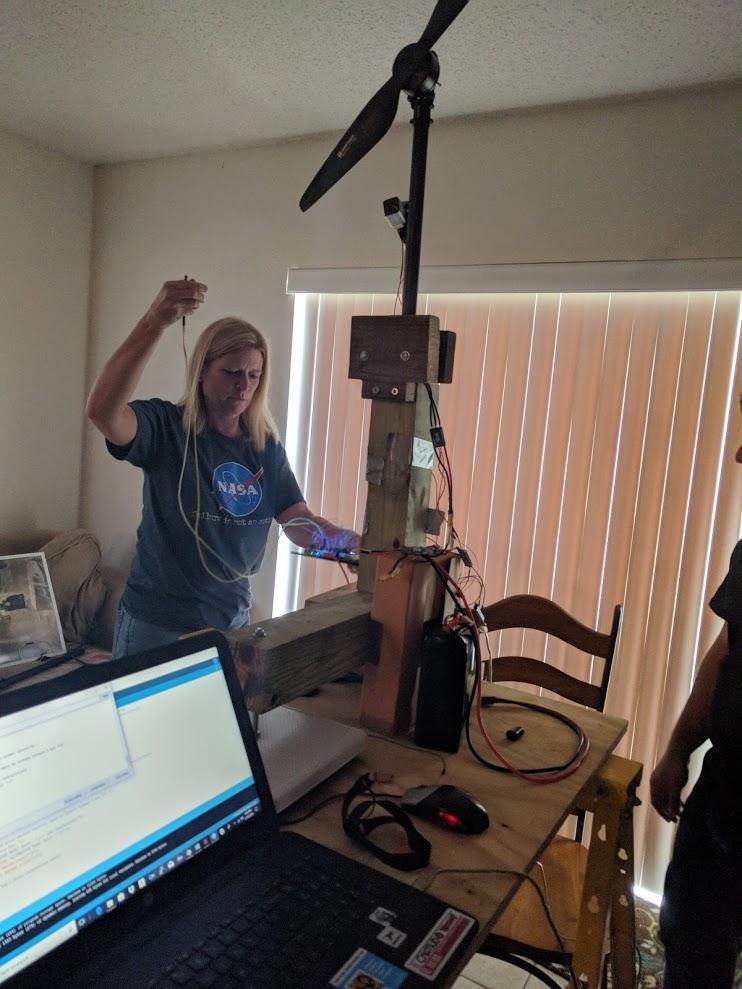 Thrust Rig
Measures weight from thrust on analog scale
Comparator circuit with phototransistor to measure RPM
Arduino used to run motors
Testing & Simulation
Thrust and Torque Testing – Integration with MAE
Testing & Simulation
MATLAB Simulink & FlightGear
Motivation: Ability to test various control system approaches to best obtain clean reduced gravity, and iron out kinks in our flight dynamics
FlightGear enables a fully-fledged simulation of our craft in certain simulated scenarios
Flight dynamics uses our drone dimensions
Thrust and torque calculations fed into the data analyzer in the Quad Sim GUI MATLAB application 
Quad Sim attitude simulation to test hovering with yaw, roll, and pitch responses 
Create aerospace blocks in Simulink and then simulate in flight gear
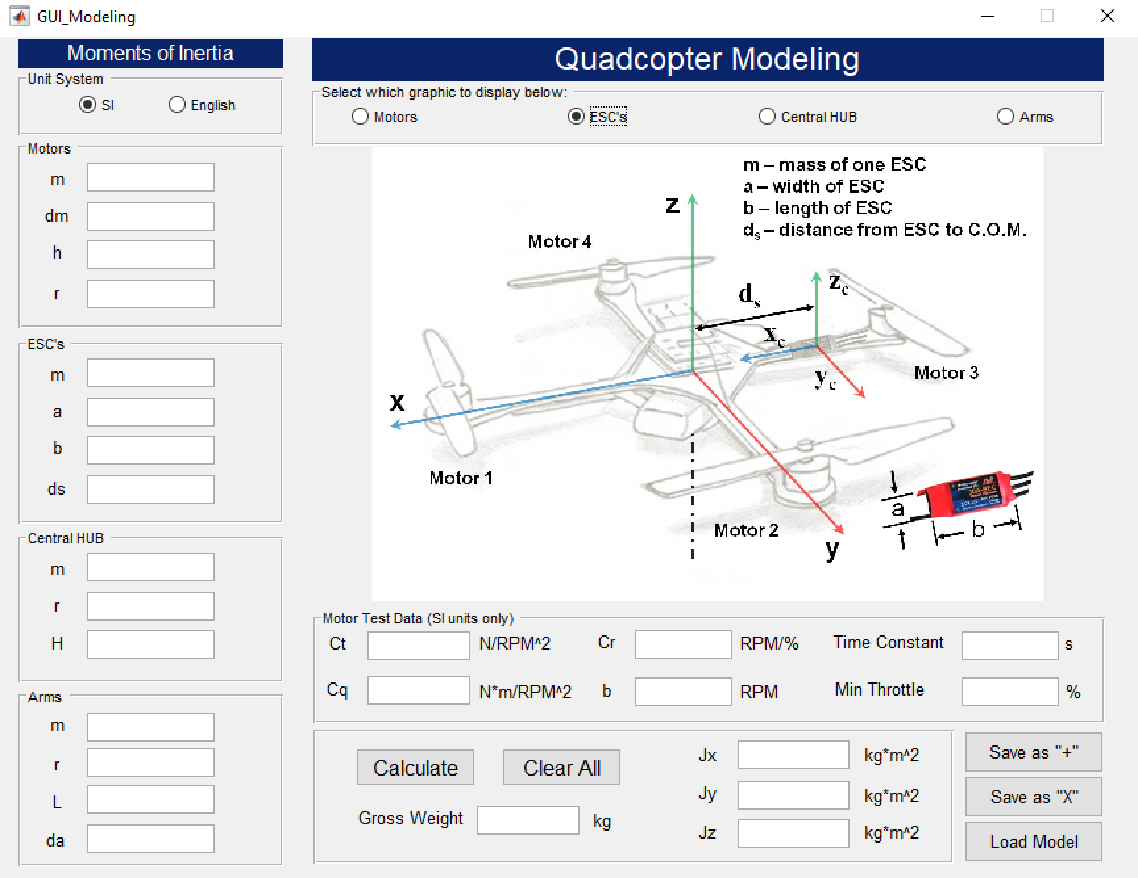 Testing & Simulation
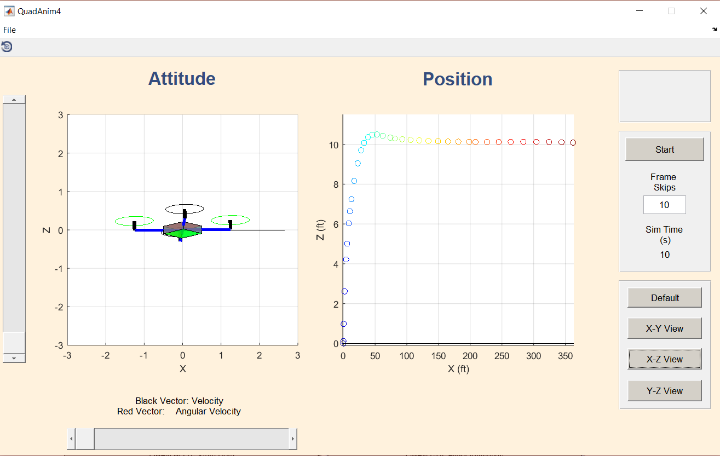 Testing & Simulation
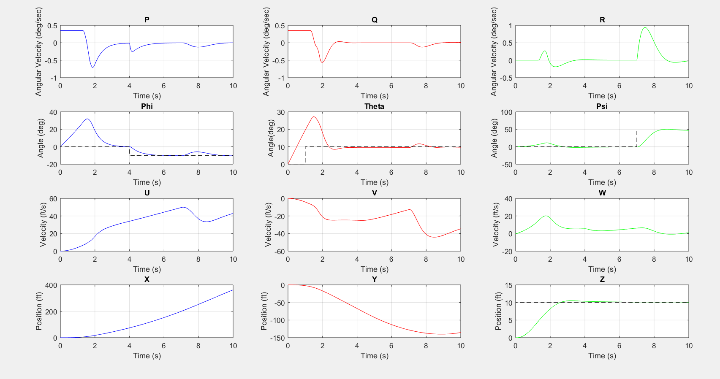 Interdisciplinary Implementation-MAE
Motor: P60 KV340
Propellers: P22x6.6 Prop
Arms: Carbon Fiber Tubing
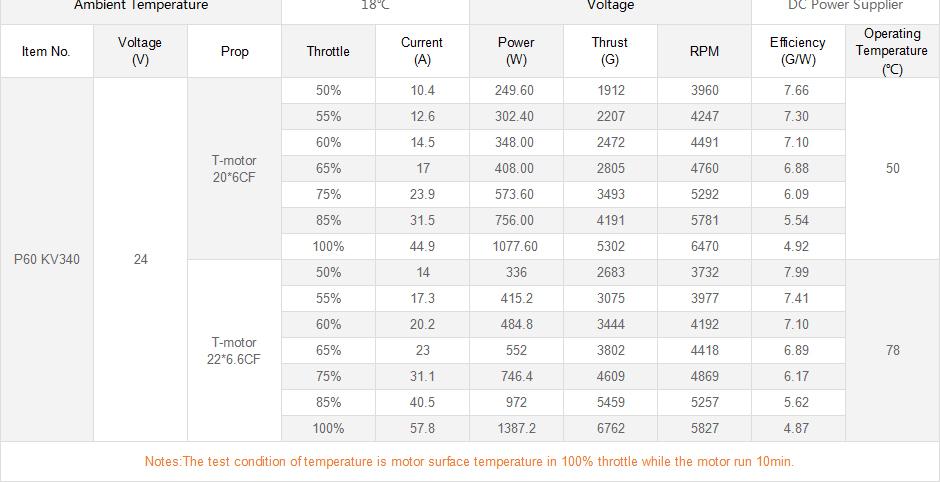 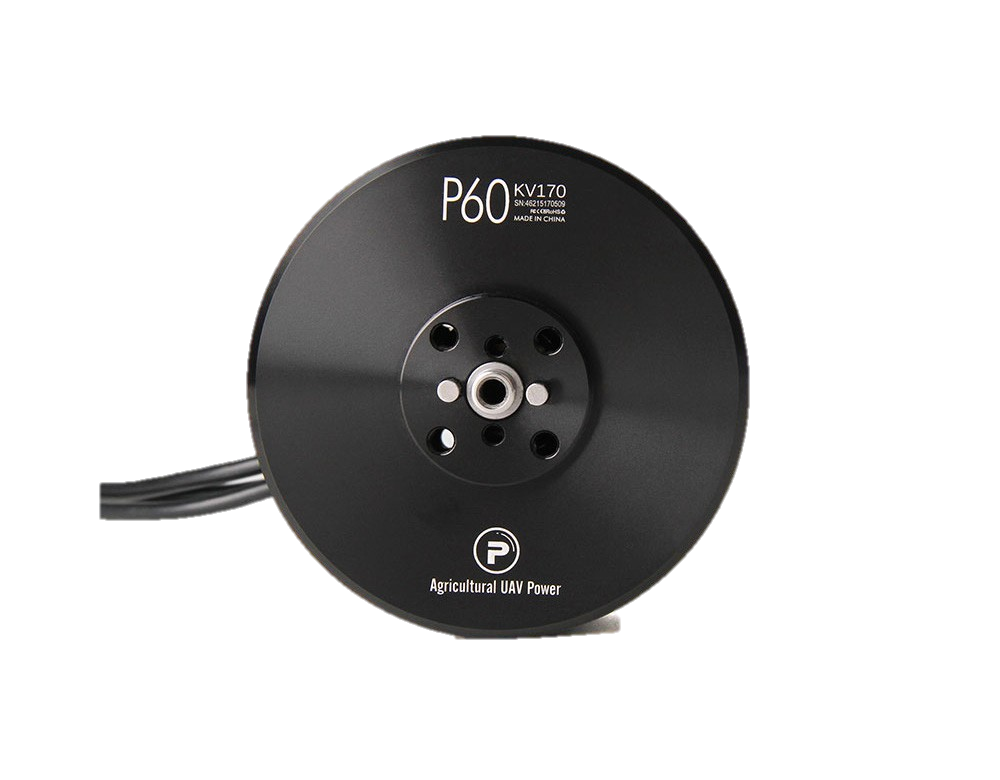 Interdisciplinary Implementation-CS
WebApp implements:
Connecting PC to drone via USB
User sign-in
Mission Selection
Remote launch using FlySky FS-i6
Auto Abort Sequences in case something goes wrong
Collect, store, and display flight information
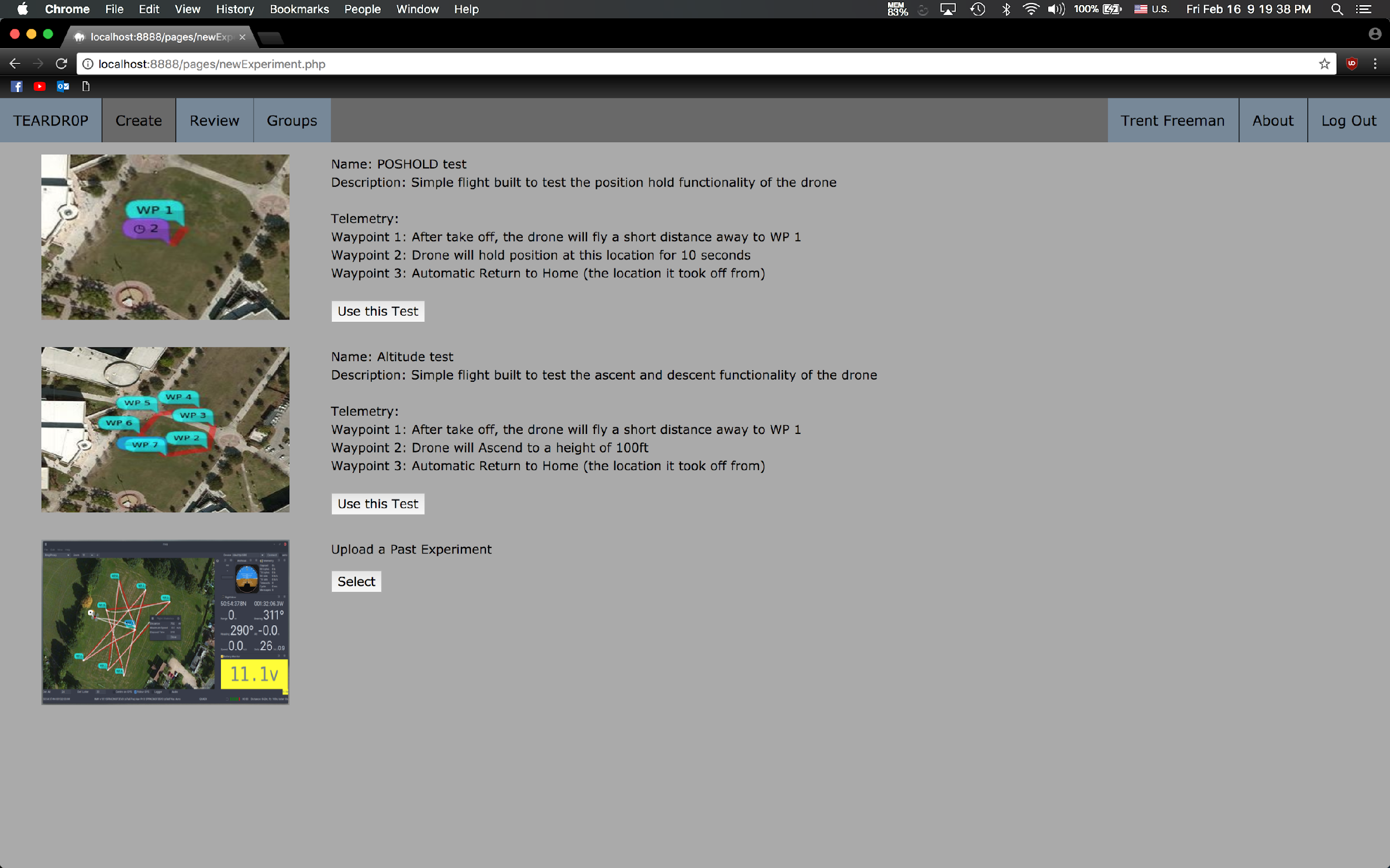 Test Flights
Administrative Content
Work Distribution
Overall Budget
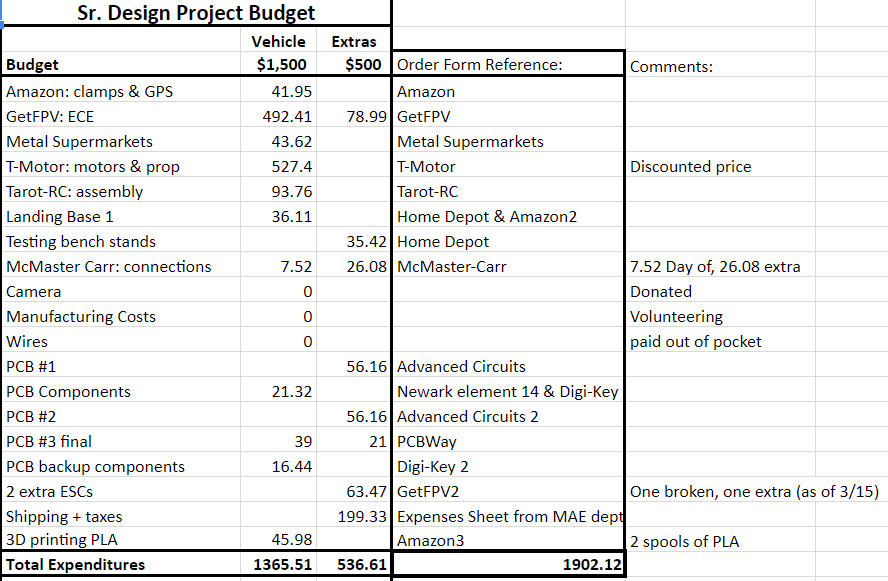 ECE Budget
Financing
Sponsored by Northrup Grumman
Total Budget: $2000 ($1500 for Build/ $500 for Testing)
 Donation of wire and sample chips reduce cost
Issues
Delay in progress due to hardware issues (PDB short, blowing ESCs, PCB errors)
Bidirectional speed control support came at a cost of having to research and learn additional software/firmware suites to build an autonomous platform (piecemeal hardware, e.g. gps)
Custom firmware builds leads to instability, causes errors in typically straightforward procedures
Pilot availability limits testing days, flight location and constraints limits full scale testing of more advanced mechanisms
Questions?